20 февраля
Классная работа
1
-4
-2
-6
6
8
8
-90
-10
-1
1
1
9
-90
5/3
2
1
3
-5
2/3
2/3
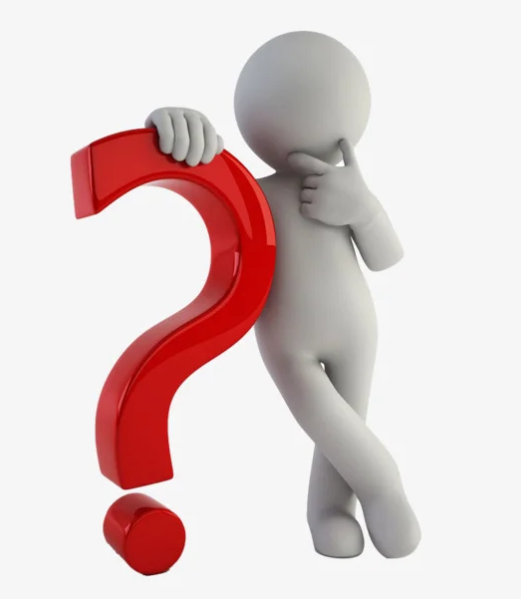 е
е
т
м
о
В
а
р
Т
и
а
е
Теорема Виета
Следствие:
Если x1 и  x2 –  корни приведённого уравнения   x2+bx+c=0, то …
x1+x2= - b 
x1*x2= c
Обратная теореме Виета
то эти числа являются корнями квадратного уравнения ax2+bx+c=0
12x2+7x+1=0
α = x1 
β = x2
То есть α и β являются корнями
Следствие:
Если α и β таковы, что α+β = -b и
αβ = c, то эти числа являются корнями приведённого квадратного уравнения x2+bx+c=0
Пример 1
Найдите сумму и произведение корней уравнения 3x2 – 15x +2=0
Имеем: D = (– 15)2 – 4*3*2 = 225 – 24
Получили, что D>0. Следовательно, уравнение имеет два корня x1 и x2
34.3 Применяя теорему, обратную теореме Виета, определите, являются ли корнями уравнения
x2 – 8x + 12 = 0 числа 2 и 6




x2 – 13x + 42 = 0 числа 5 и 8
b = – 8, c = 12
2 + 6 = – 8 = b
2*6 = 12 = c
числа 2 и 6 являются корнями
b = – 13, c = 42
5 + 8 = 13  b
5*8 = 40  c
числа 5 и 8 не являются корнями
Пример 2
Найдите коэффициенты b и c уравнения x2+bx+c=0, если его корнями являются числа -7 и 4.
По теореме Виета 
b = -(-7+4) = 3
c = -7*4 = -28
Пример 3
Составьте квадратное уравнение с целыми коэффициентами, корни которого равны 4 и – 5/7
Пусть x1= 4 и x2= – 5/7
Тогда x1+x2= 4 – 5/7 = 23/7
x1*x2= 4 *(– 5/7) = – 20/7
По теореме, обратной теореме Виета, числа x1 и x2 являются корнями уравнения x2 – 23/7x – 20/7=0
Умножив обе части этого уравнения на 7, получим квадратное уравнение с целыми коэффициентами: 7x2 – 23x – 20=0
34.6 Составьте квадратное уравнение с целыми коэффициентами, корни которого равны
1. 2 и 5

2. – 1/3 и 2

3. – 0,2 и – 10 

4. – 7 и 7
x2 – 7x + 10=0
x2 – 5/3x – 2/3=0
x2 + 10,2x + 2=0
x2 – 7=0
34.10 Число 1/3 является корнем уравнения 6x2 – bx + 4=0. Найдите второй корень уравнения и значение параметра b.
x1 = 1/3
Преобразуем уравнение: x2 – (b/6)x + 2/3=0
x1*x2 = 2/3 = 1/3 * 2
Тогда x2 = 2
b/6 = x1+x2 = 1/3+2 = 7/3
b = 7/3 * 6 = 14
x2 – 2020x + 2019 = 0
x1+x2= - b = 2020
x1*x2= c = 2019
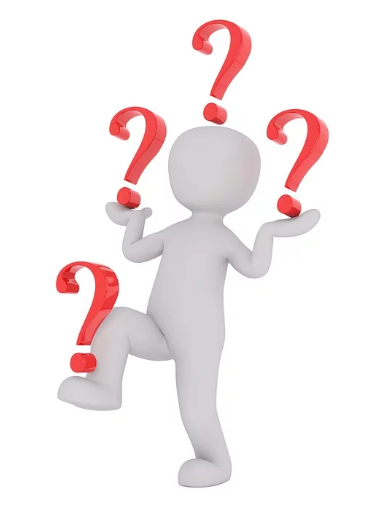 x1= 1
x2= 2019
Домашнее задание Выучить теорему Виета, обратную теорему и их следствия.I ур.: № 34.2, № 34.5, № 34.7 (1,2) – максимум «4»II ур.: № 34.5, № 34.7 (1,2) № 34.9 – максимум «5» III ур.: № 34.11, № 34.7 (1,2) № 34.16 (1,2,3) – максимум «5»+ Творческое задание на выбор на оценку:– Доказать теорему Виета;– Доказать теорему, обратную теореме Виета;– В группе (3 чел) доклад по биографии Виета.